Лекція 8
Особливості розвитку світового політичного простору 
 
Глобалізація в системі ТОН.
Політико-територіальна відкритість держав.
Лекція 8
Основні елементи ТОН.
Політична карта світу
Територія
Населення
Держава
Форми держави
Кордони
Територіально-політичні системи
Етнодемографія
Соціально-економічні аспекти  ТОН
Виборчі системи та електоральна географія
Глобалізації
Глобальні проблеми людства
Лекція 8
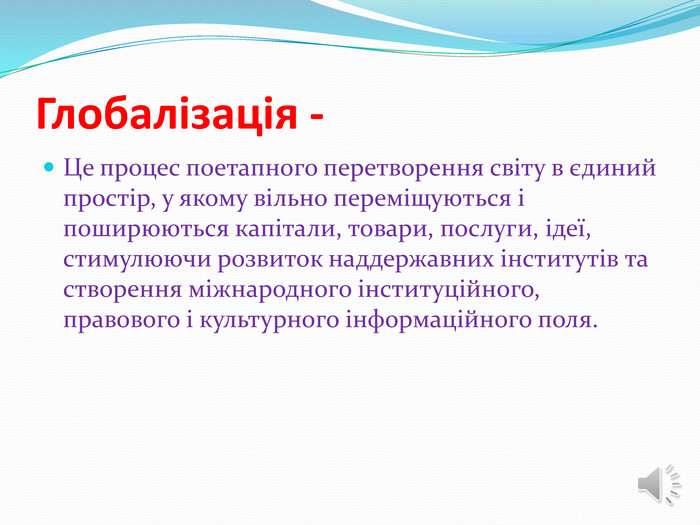 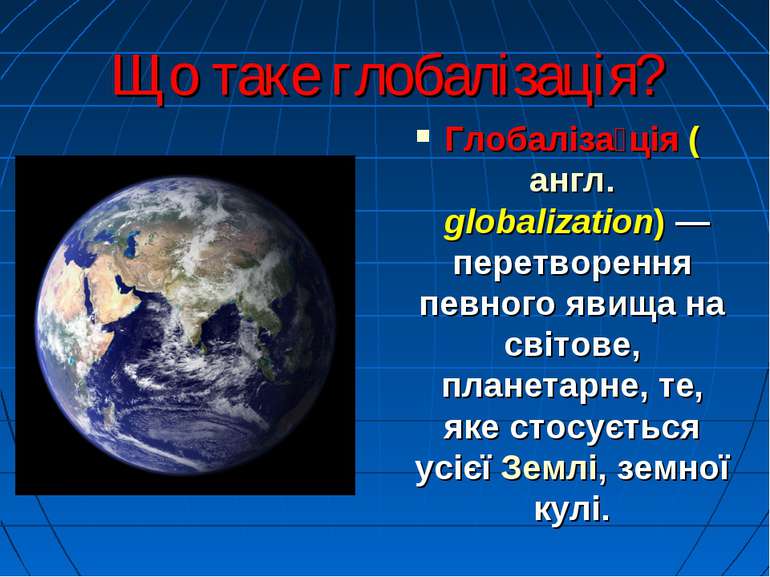 Лекція 7
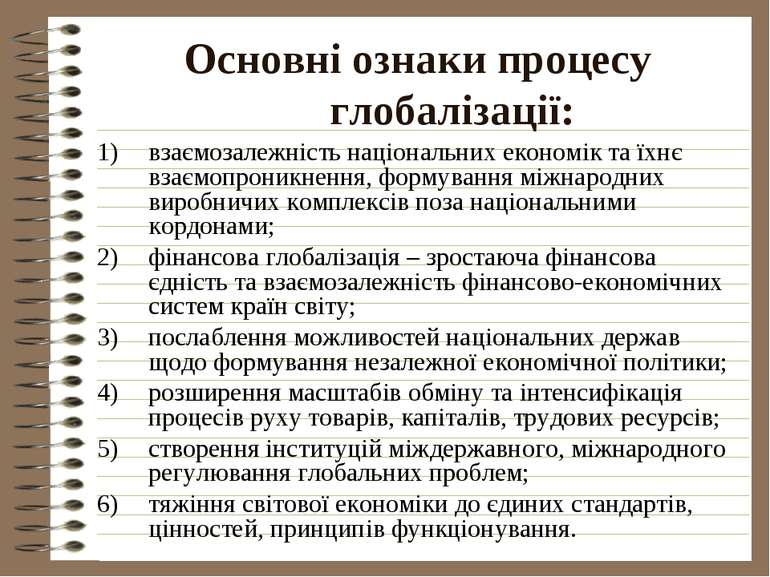 Лекція 8
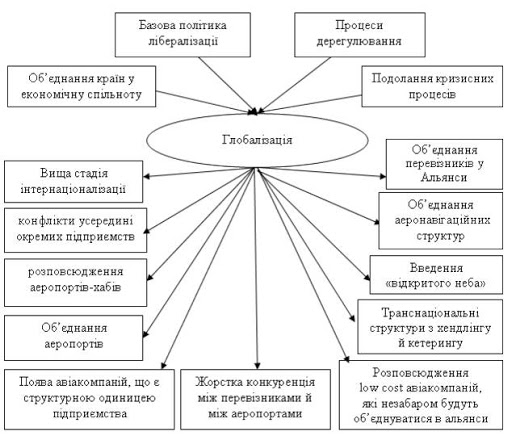 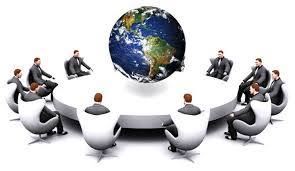 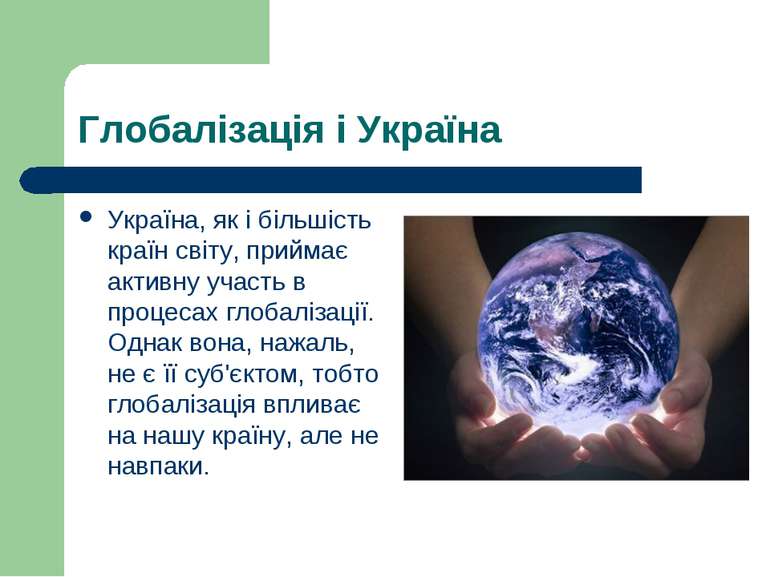 Лекція 8
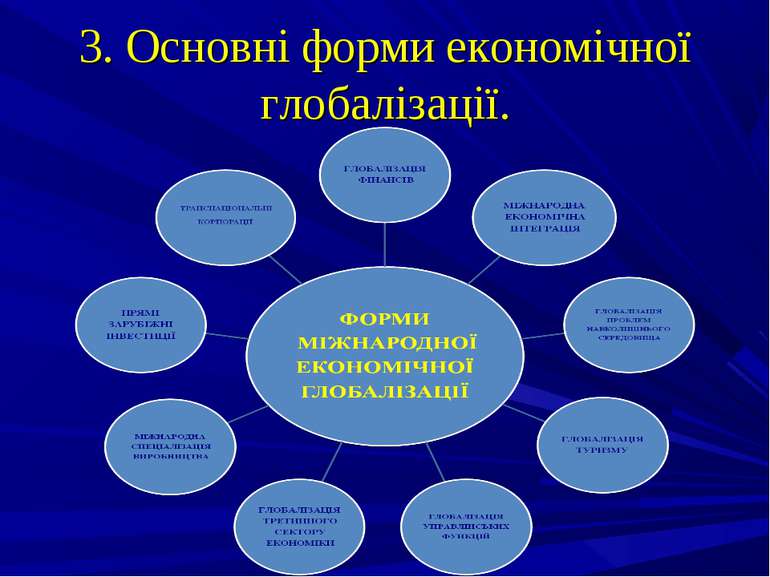 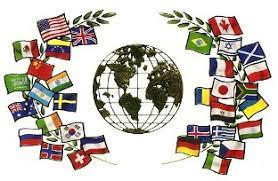 Лекція 8
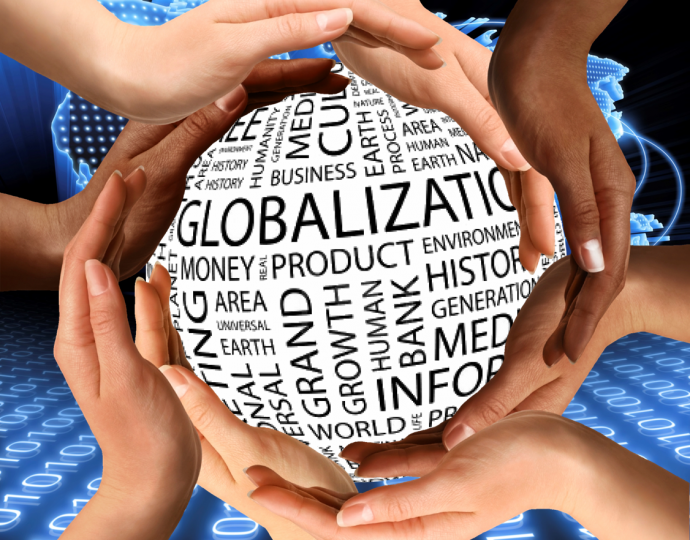 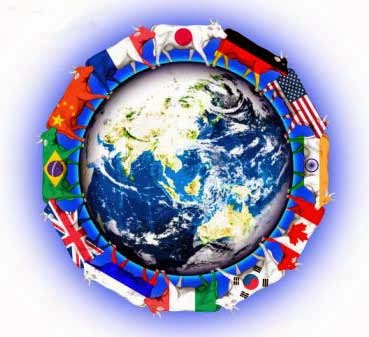 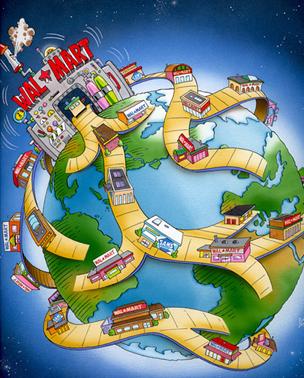 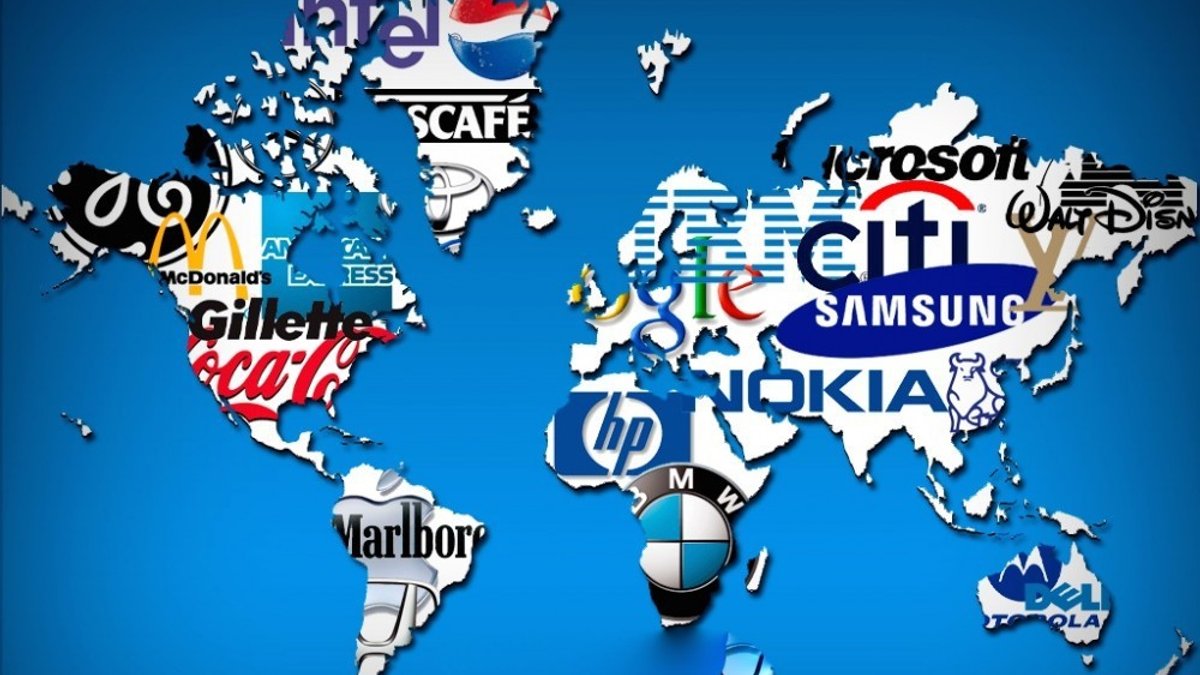 Лекція 8
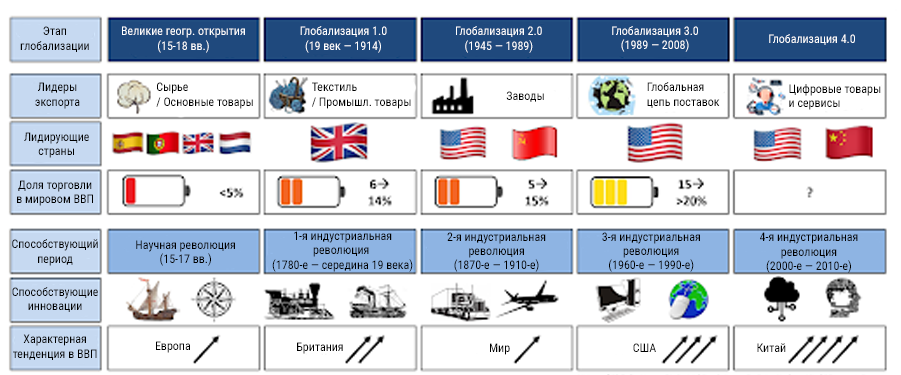 Лекція 8
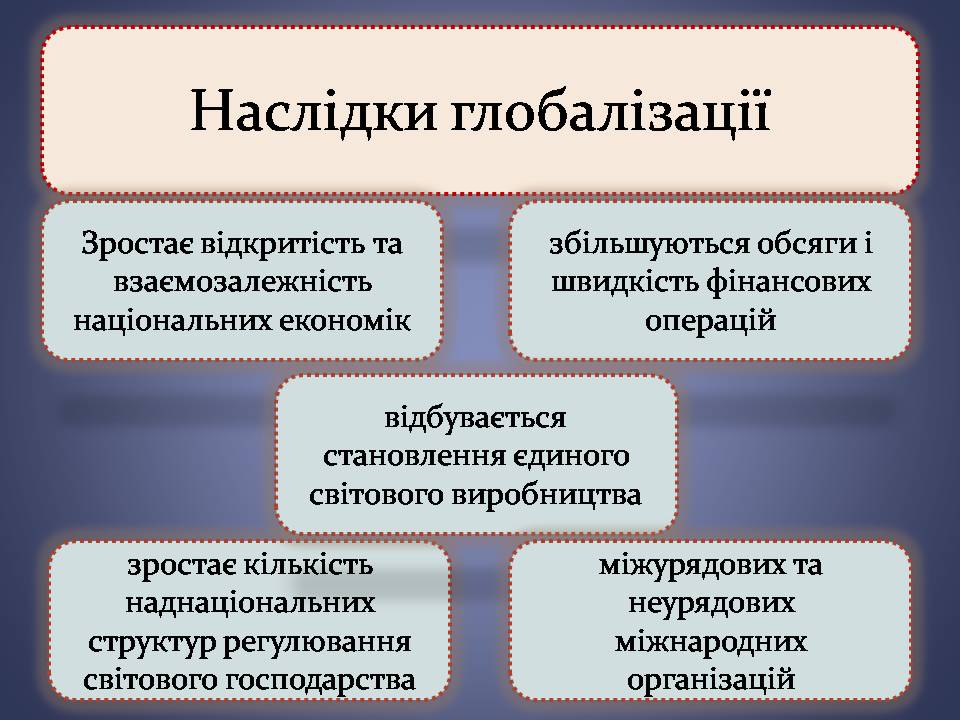 Лекція 8
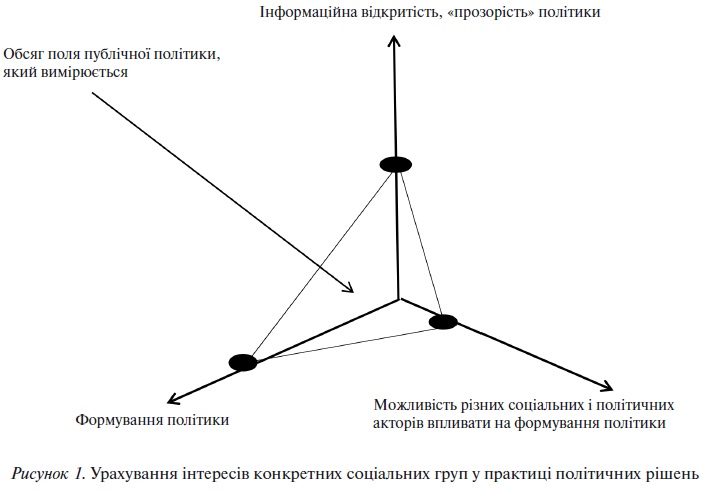 Лекція 8
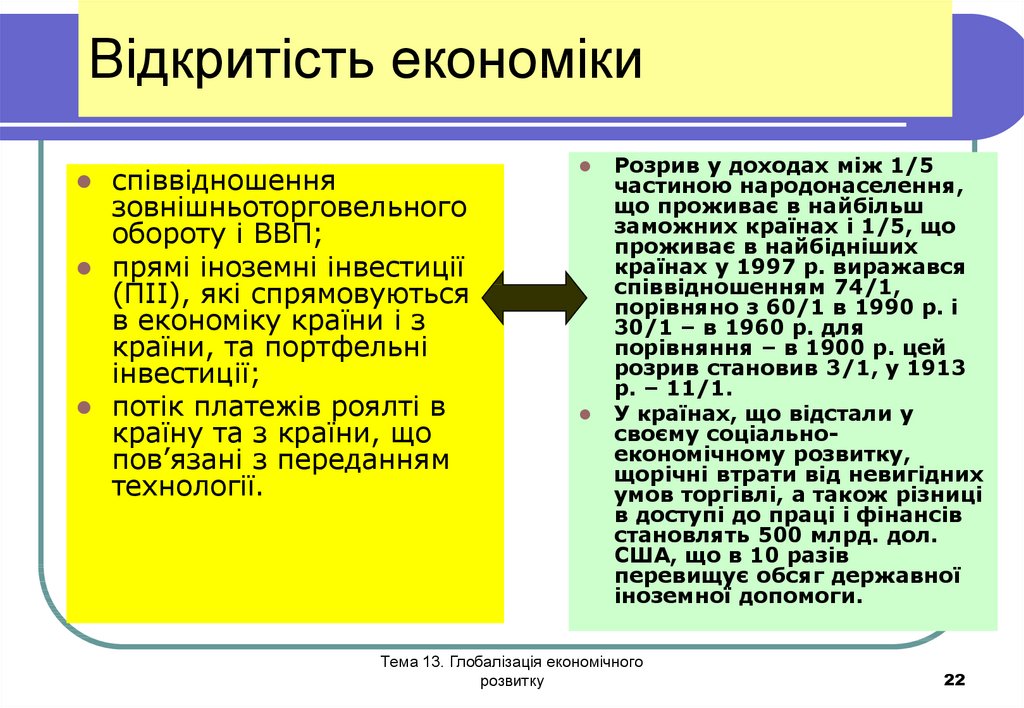 Лекція 8
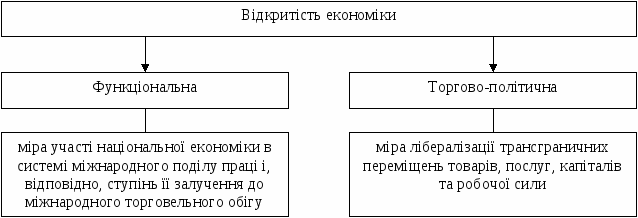 Лекція 8
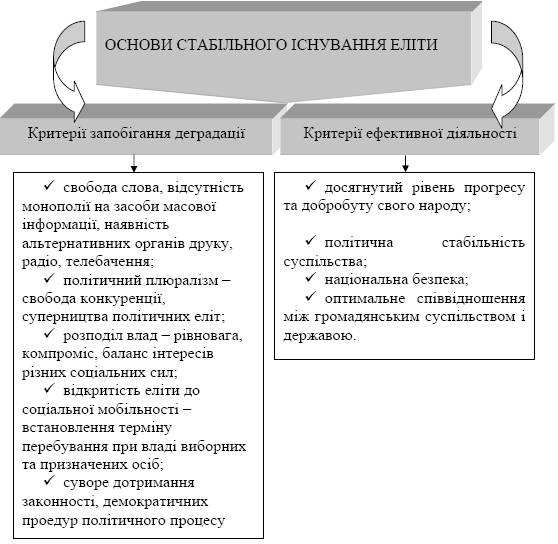 Лекція 5
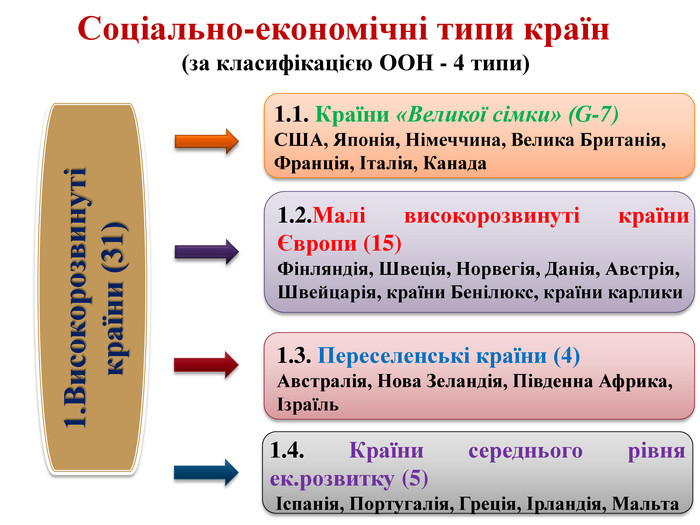 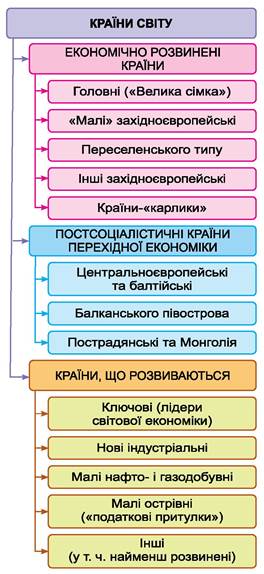 Лекція 8
Лекція 5
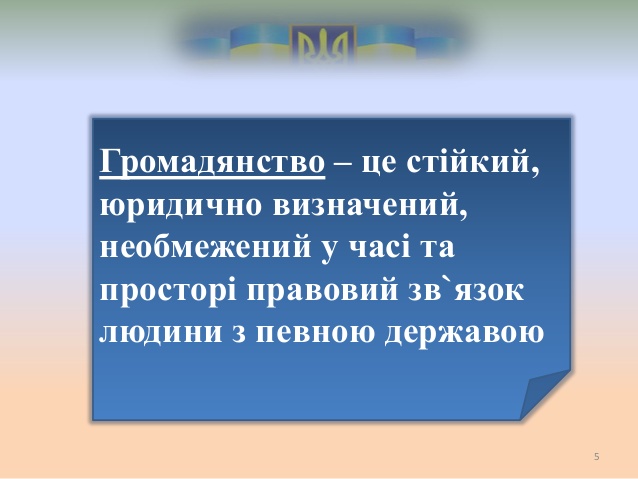 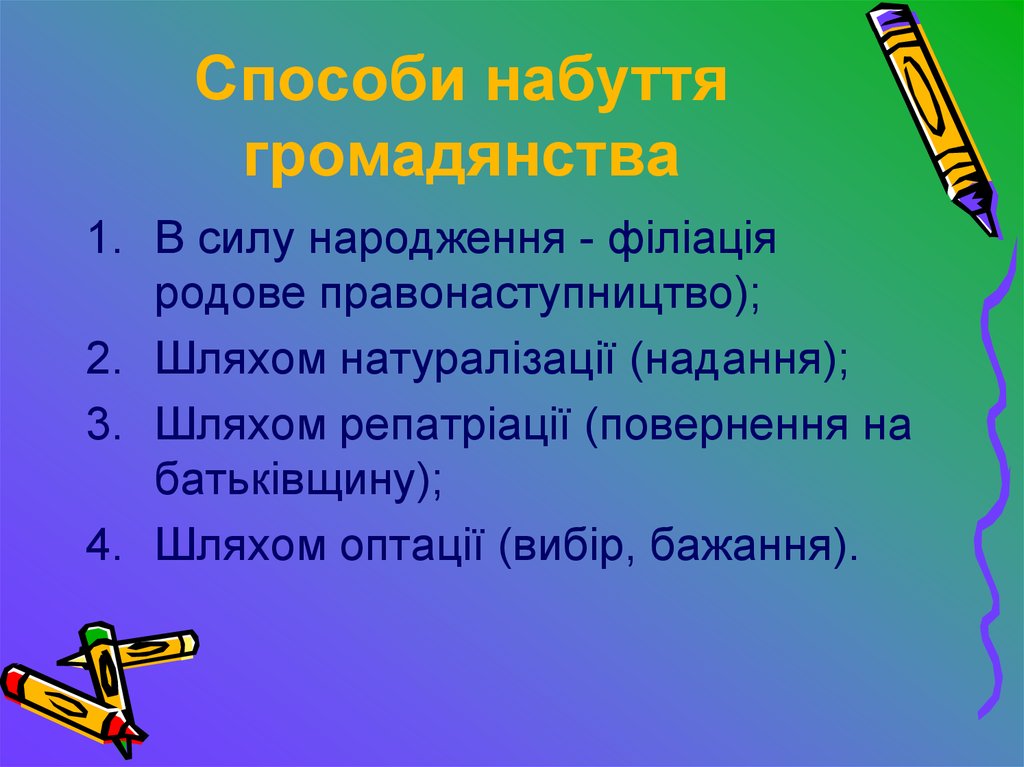 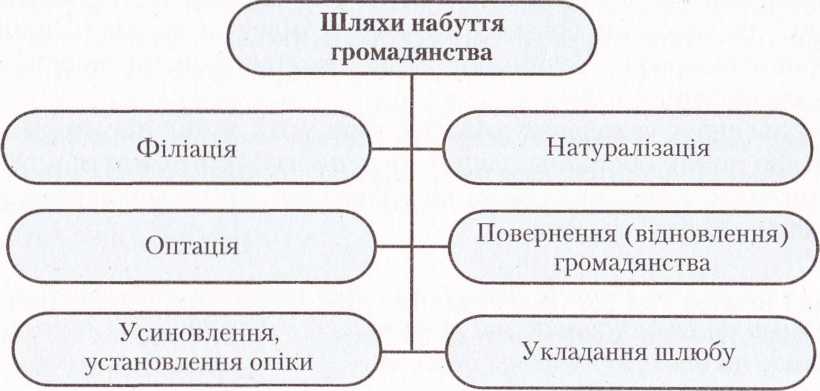 Лекція 5
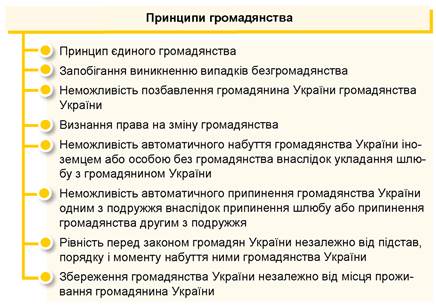 Лекція 5
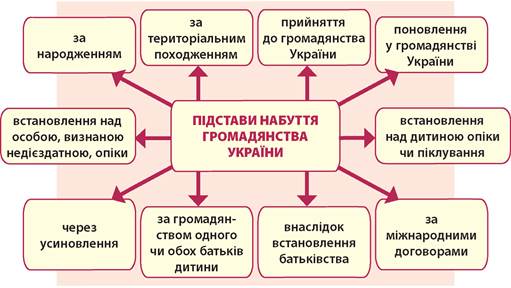 Лекція 5
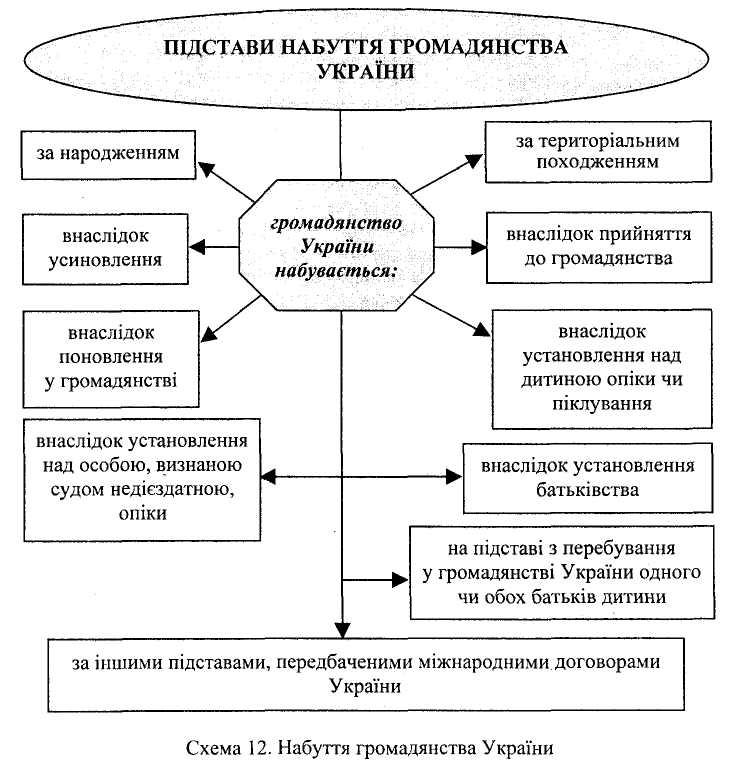 Лекція 5
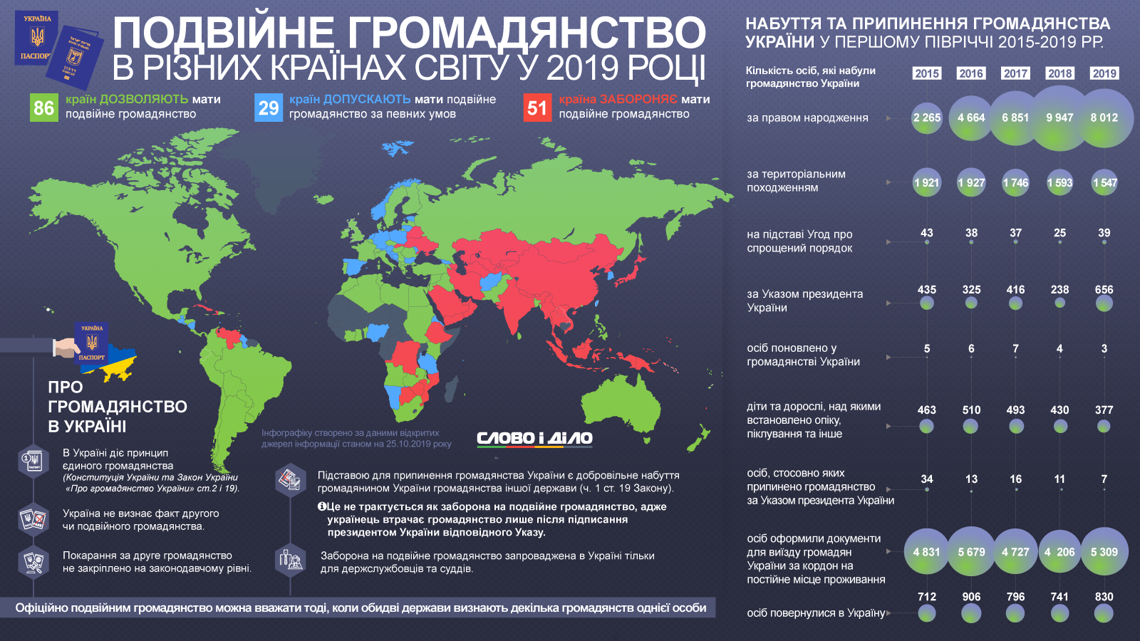 Лекція 5
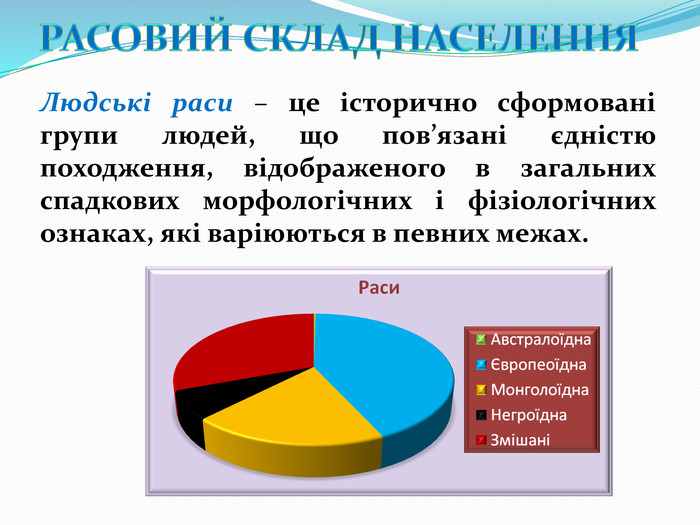 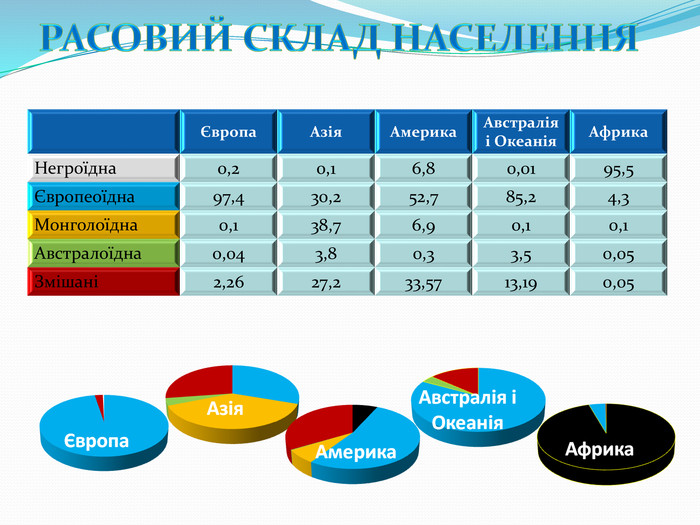 Лекція 5
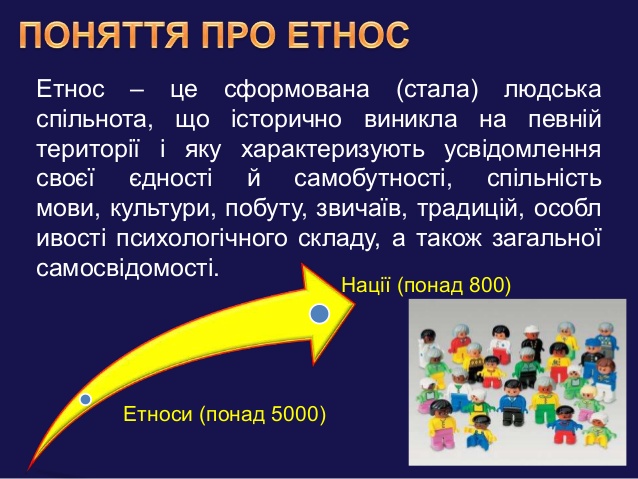 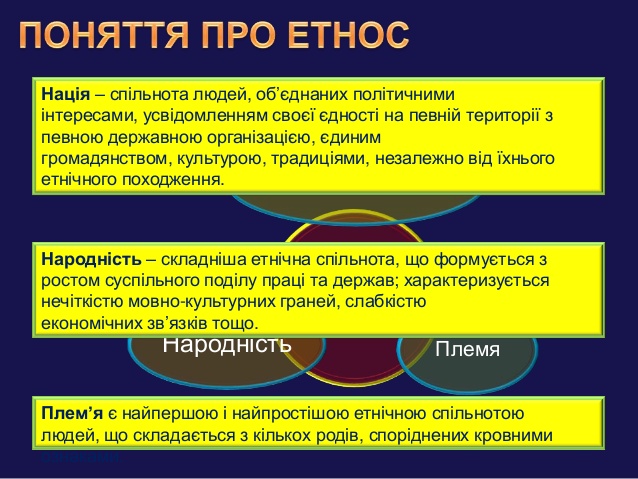 Лекція 5
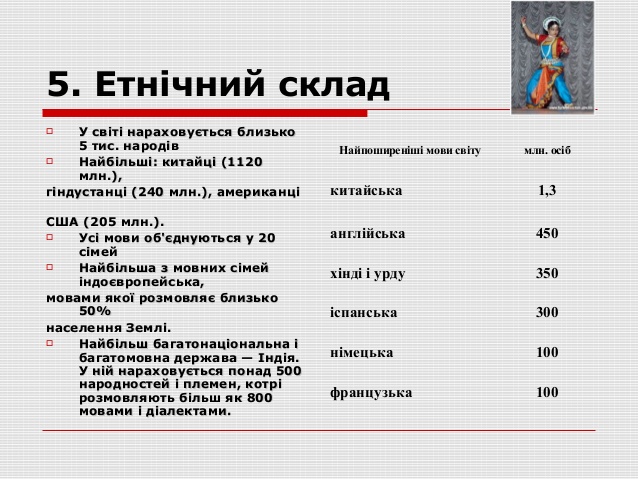 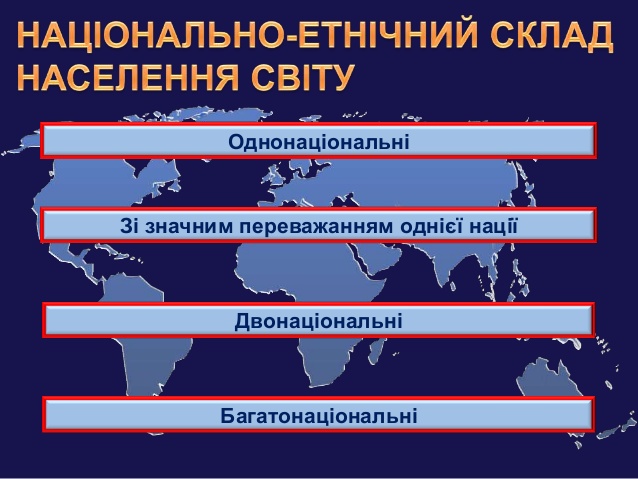 Лекція 5
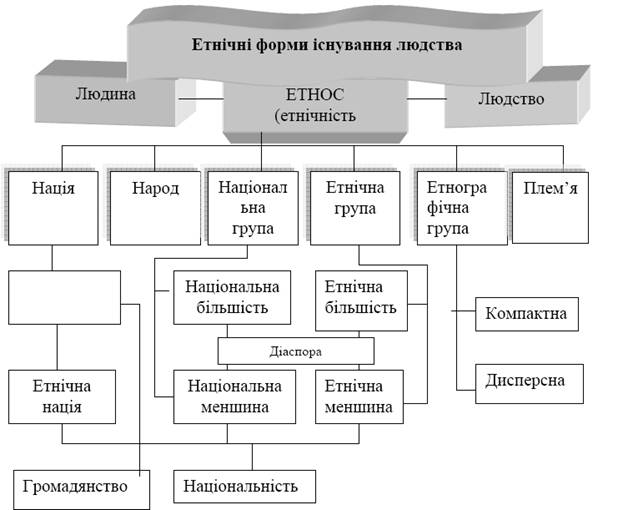 Лекція 5
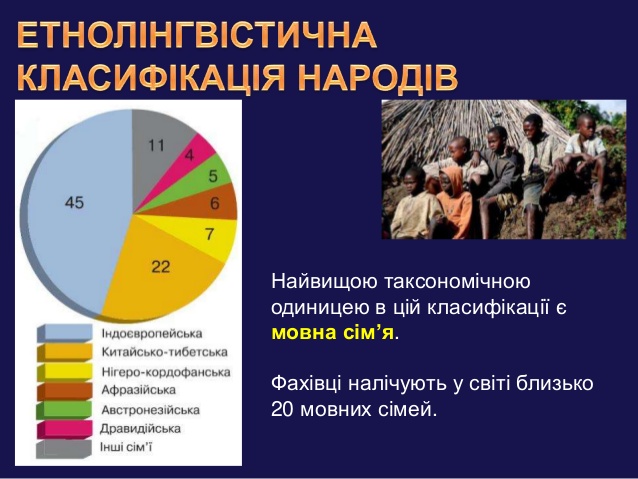 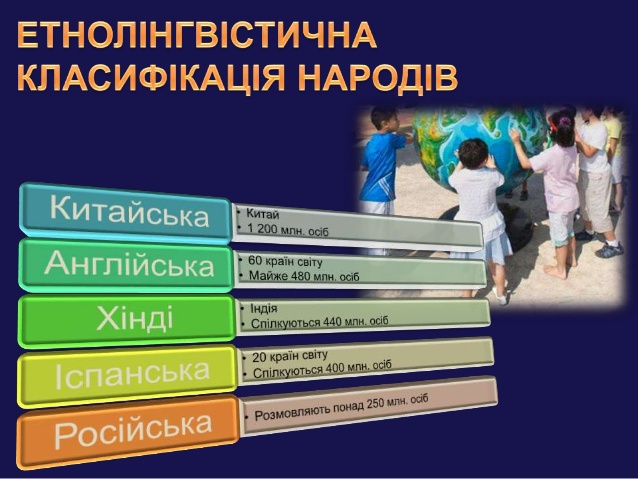 Лекція 5
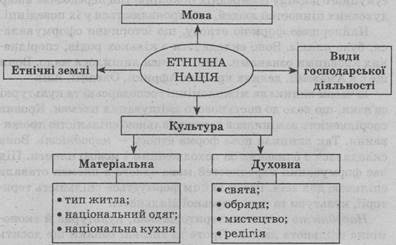 Лекція 5
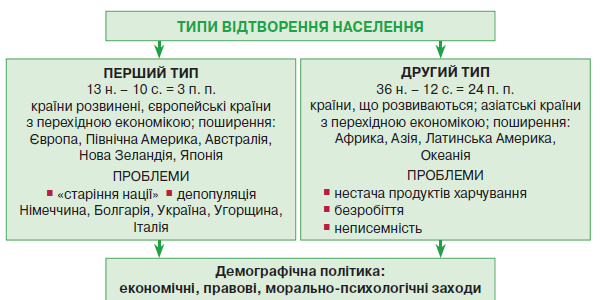 Лекція 5
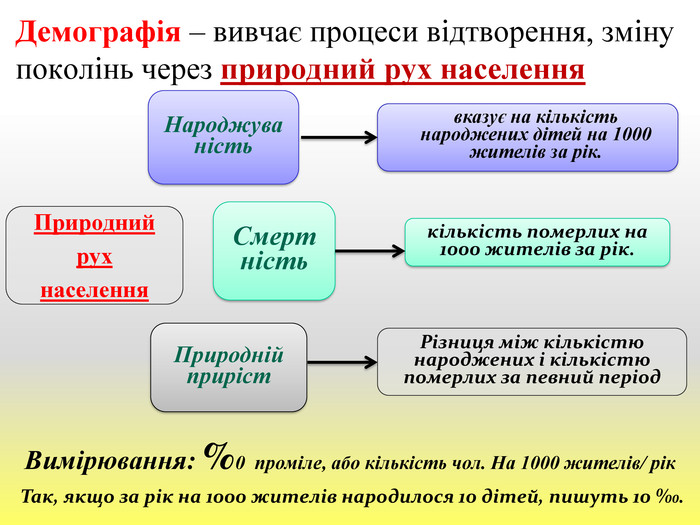 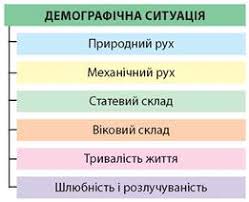 Лекція 5
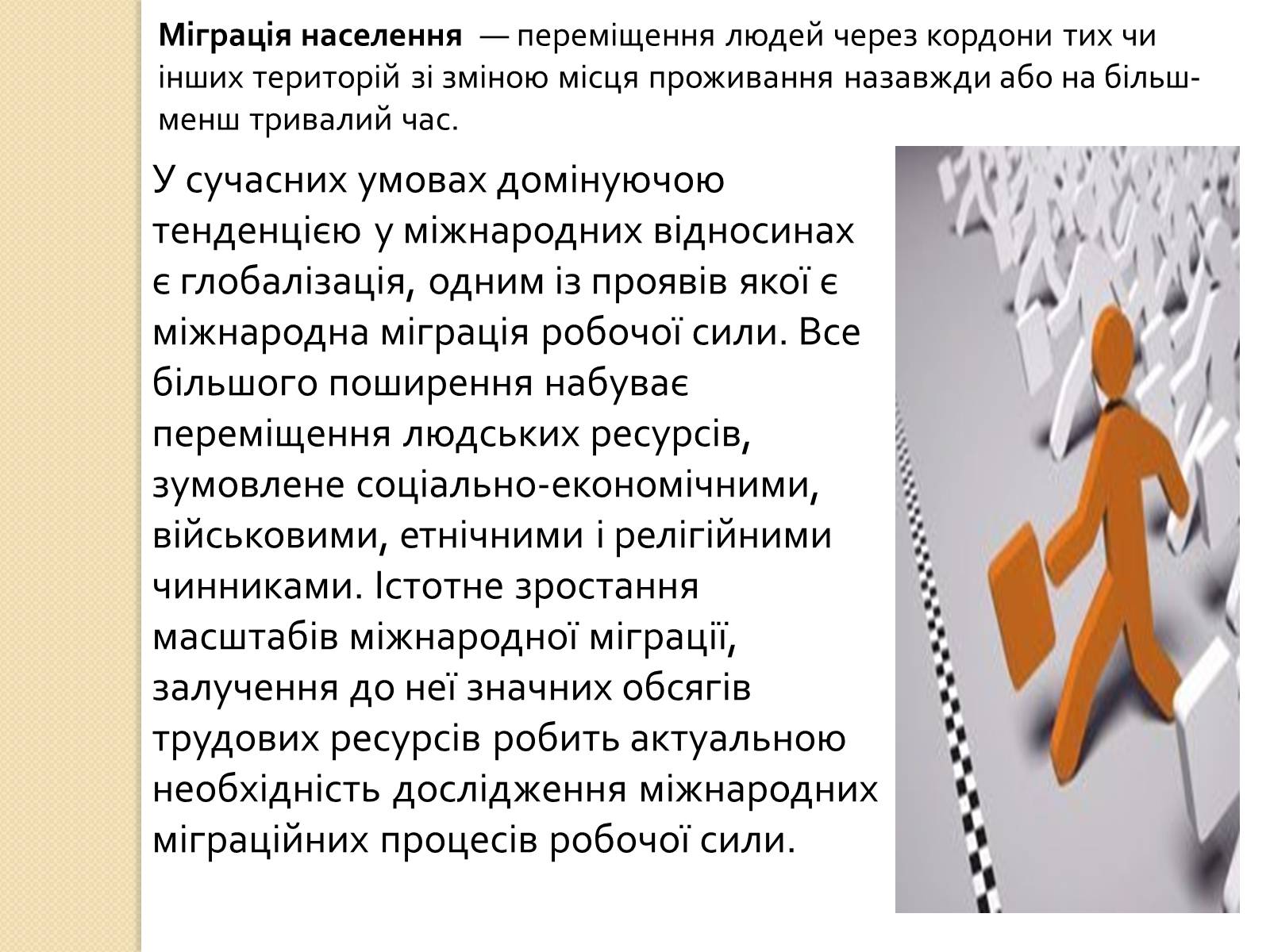 Лекція 5
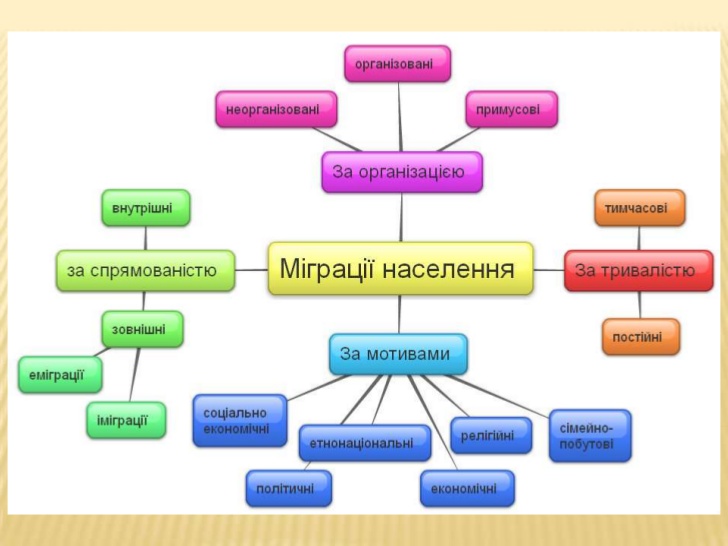 Лекція 5
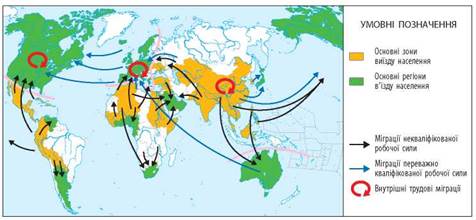 Лекція 5
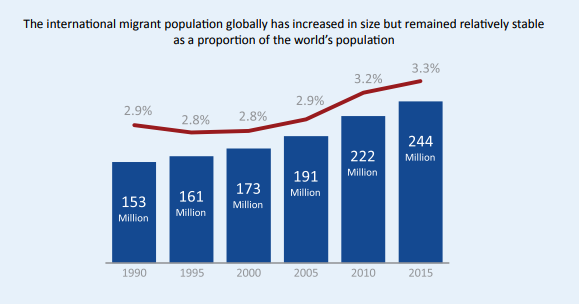 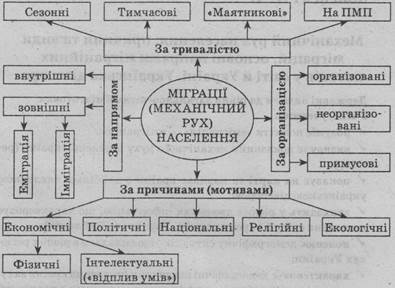 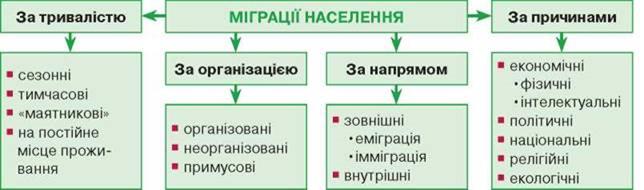 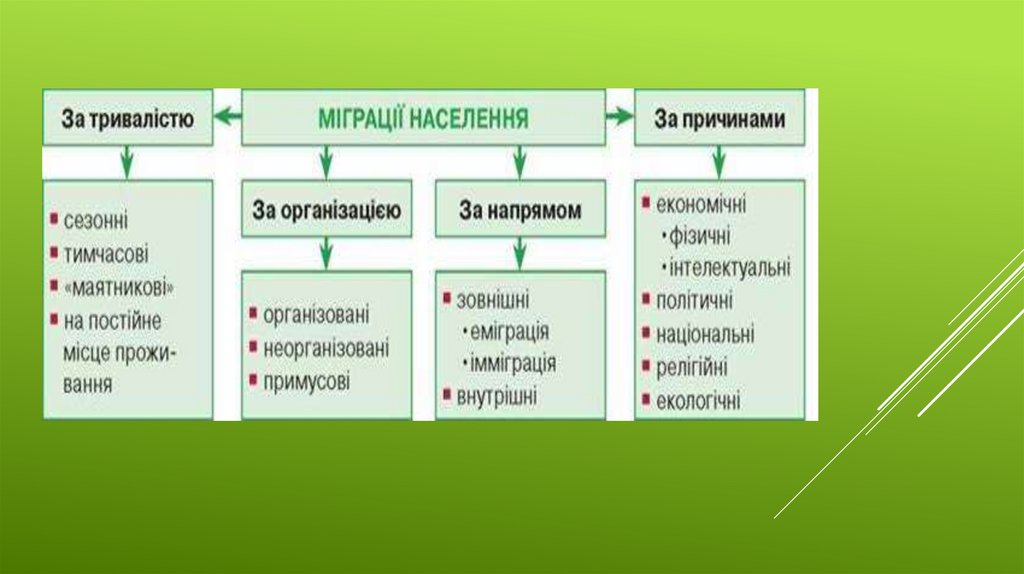 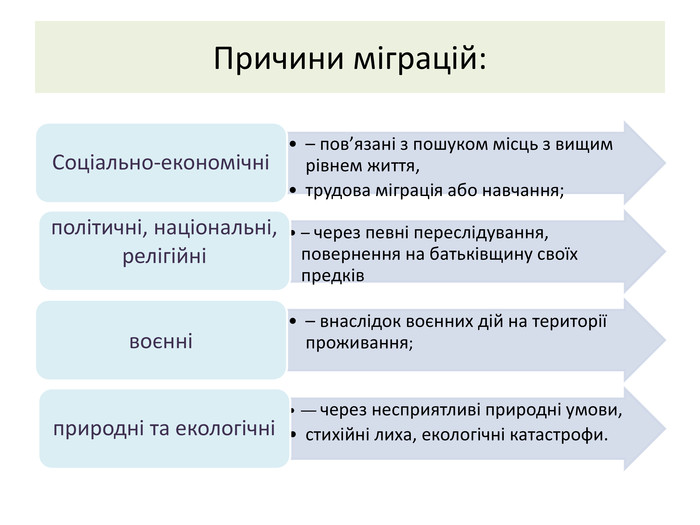